“PORQUE TÚ Y YO SOMOS LA IGLESIA”
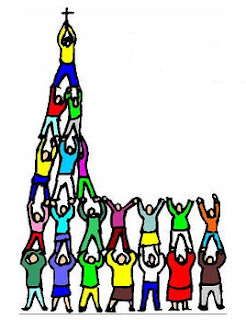 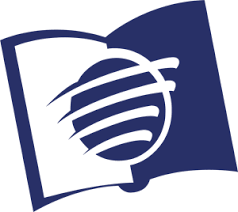 ESCUELA SABÁTICA
IGLESIA ADVENTISTA DEL 7° DÍA
SERVICIO  DE CANTO
#374 “Dulce comunión”, #145 “Con acentos de alegría”,
#533 “Cuan bueno y agradable”
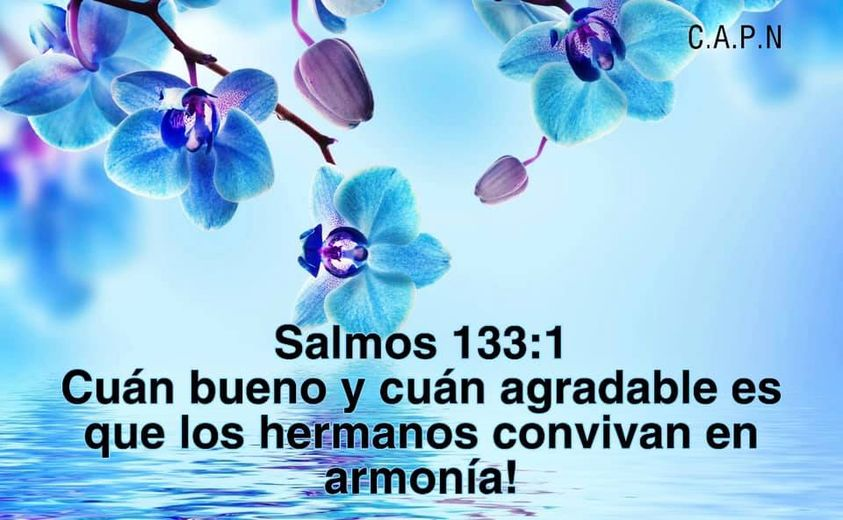 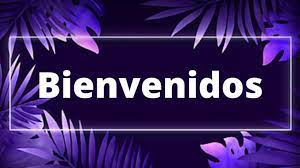 INTRODUCCIÓN
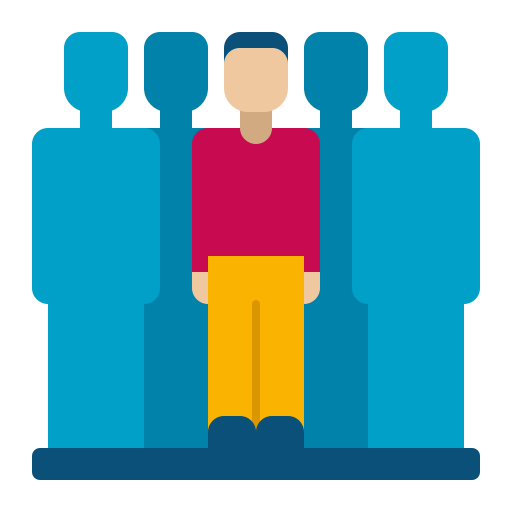 Todos somos diferentes: Tenemos diversidad de talentos, aptitudes y tendencias. Somos piezas únicas, con rasgos exclusivos. Nadie es la copia fiel de nadie, por más semejanza que haya entre unos y otros. Cada cual tiene una individualidad irrepetible.
ORACIÓN DE RODILLAS
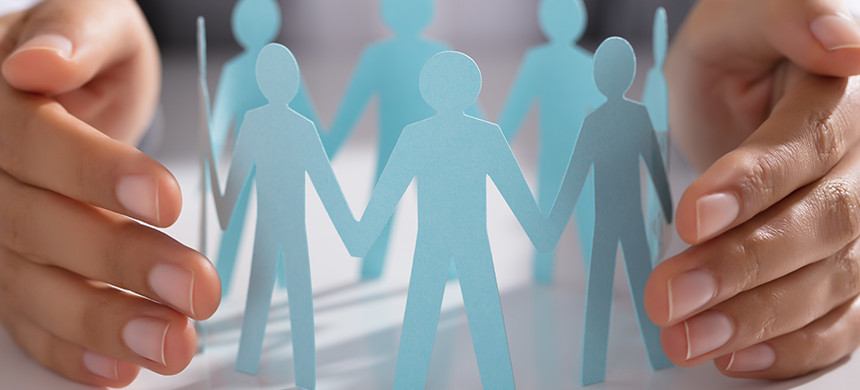 Todos somos iguales: Al principio de nuestro programa dijimos que “todos somos diferentes”. Y es verdad. Pero también 
es cierto que todos somos iguales, en nuestros derechos individuales, en nuestra dignidad humana, en nuestra condición 
de hijos de Dios… por lo tanto, nadie debería sentirse superior ni inferior a los demás. Formamos parte del mismo linaje 
humano y estamos hechos de la misma sangre.
LECTURA BÍBLICA
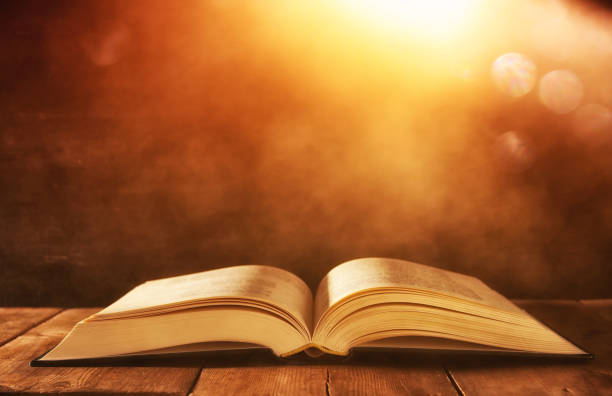 “EL QUE NO AMA, NO HA CONOCIDO A DIOS; PORQUE DIOS ES AMOR” 
1 JUAN 4.8
PROPÓSITO
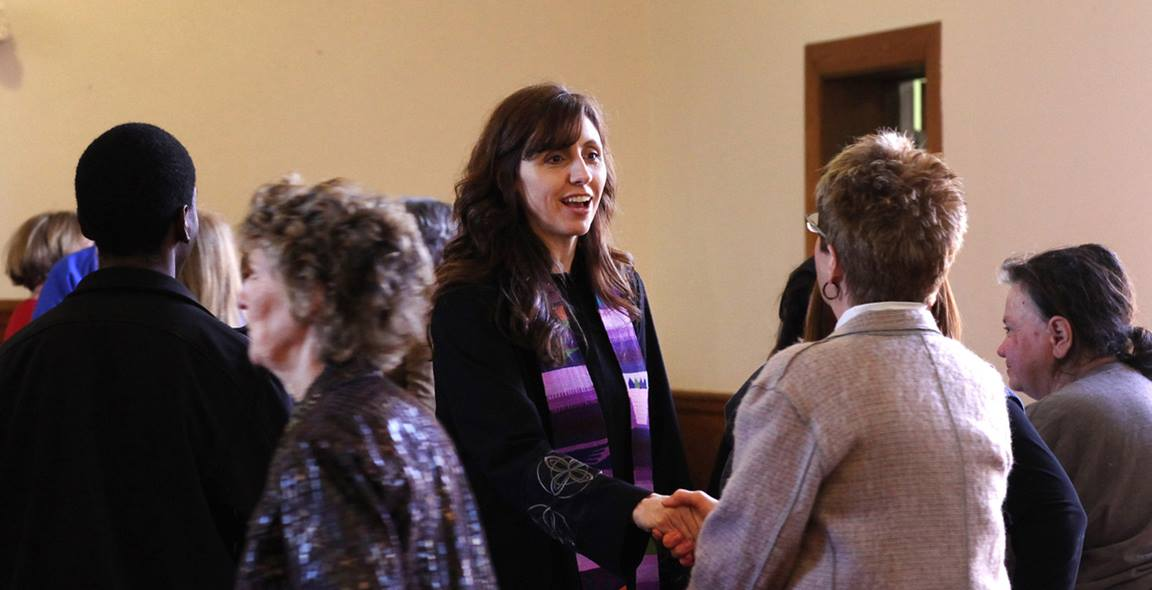 CAPACITAR A LA IGLESIA EN CUANTO A LA ACTITUD EN EL TRATO ENTRE SÍ Y DE MANERA ESPECIAL AL RECIBIR A LAS VISITAS O AMIGOS QUE LLEGAN POR PRIMERA VEZ AL TEMPLO.
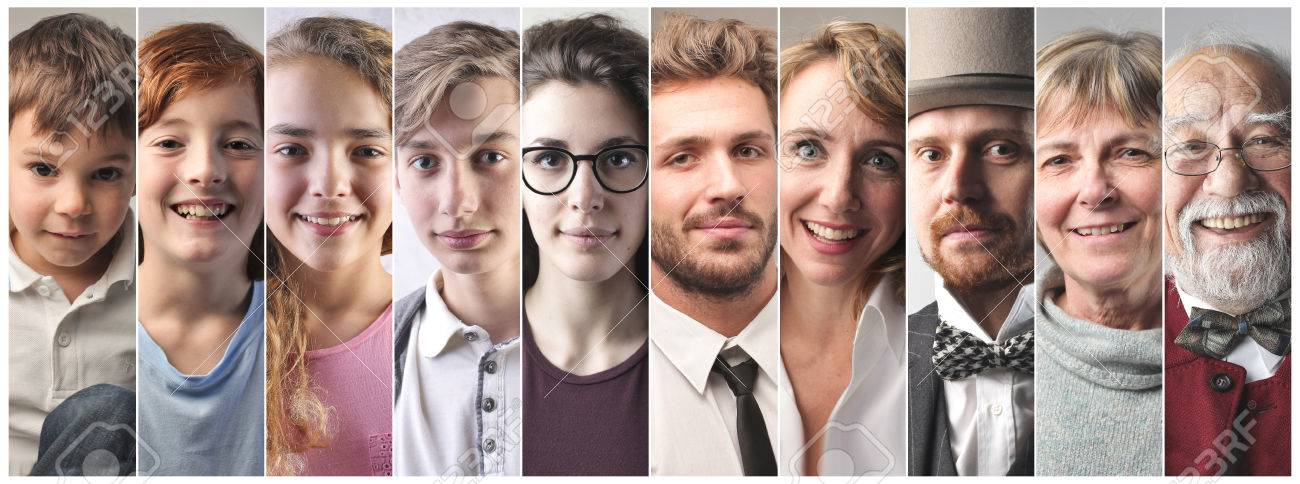 Hay diferencias físicas, temperamentales, intelectuales y de toda otra índole. Aun dentro de una misma familia, cada hijo 
puede ser muy diferente de sus hermanos. Esto es importante recordarlo, para saber cómo tratar a cada persona.
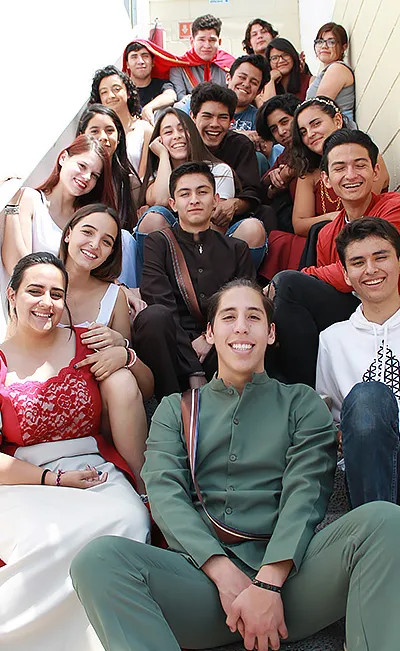 ¡Cuántos errores podemos cometer en el trato con los demás, simplemente por olvidar sus características personales! Pero, 
contrariamente, ¡Cuánto pueden mejorar nuestras relaciones sociales, familiares, laborales y en la iglesia cuando tomamos 
en cuenta el modo individual de ser de nuestros allegados!
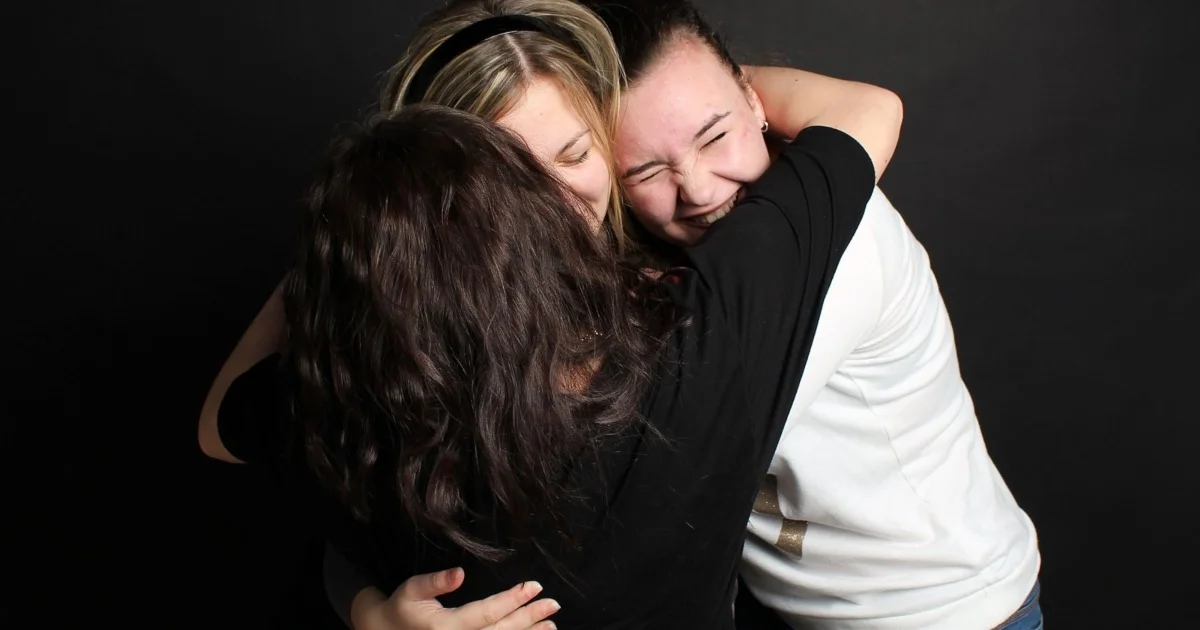 “Y el segundo es semejante: Amarás a tu prójimo como a ti mismo”. Mateo 22.39. El amor verdadero es mucho más que un 
mero sentimiento. Es bondad en el hablar, es paciencia para soportar, es comprensión para convivir, y sobre todo es acción 
para servir.
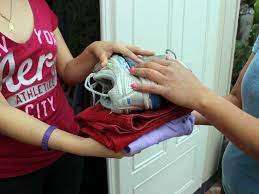 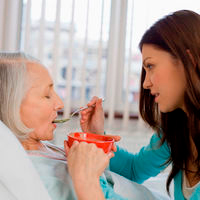 Con este modo de comportamiento, además de gratificación personal, se asegura el mejor grado en las relaciones 
interpersonales. Es por ello que las buenas relaciones no solo tienen que ver con nuestras palabras, sino de manera especial 
con nuestras acciones de amor. Este “principio fundamental” dignifica la vida, y eleva la calidad de nuestra convivencia.
HIMNO DE ALABANZA
#53 “OH AMOR DE DIOS”.
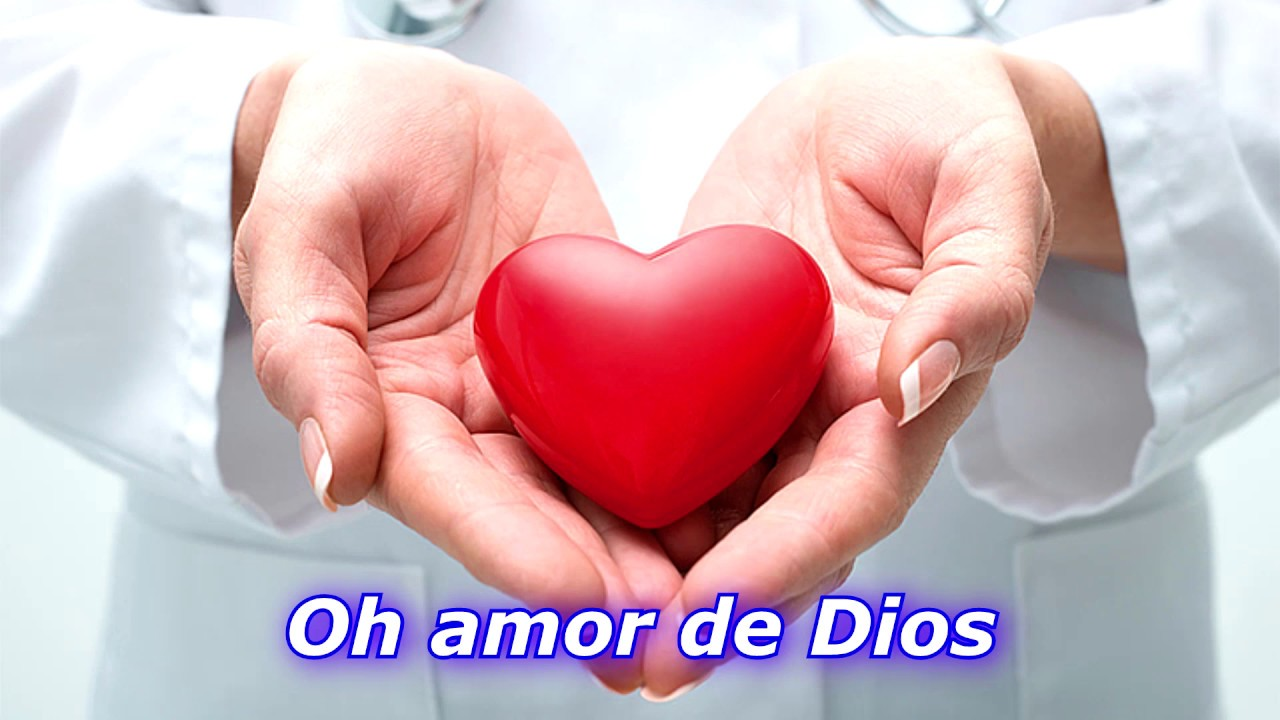 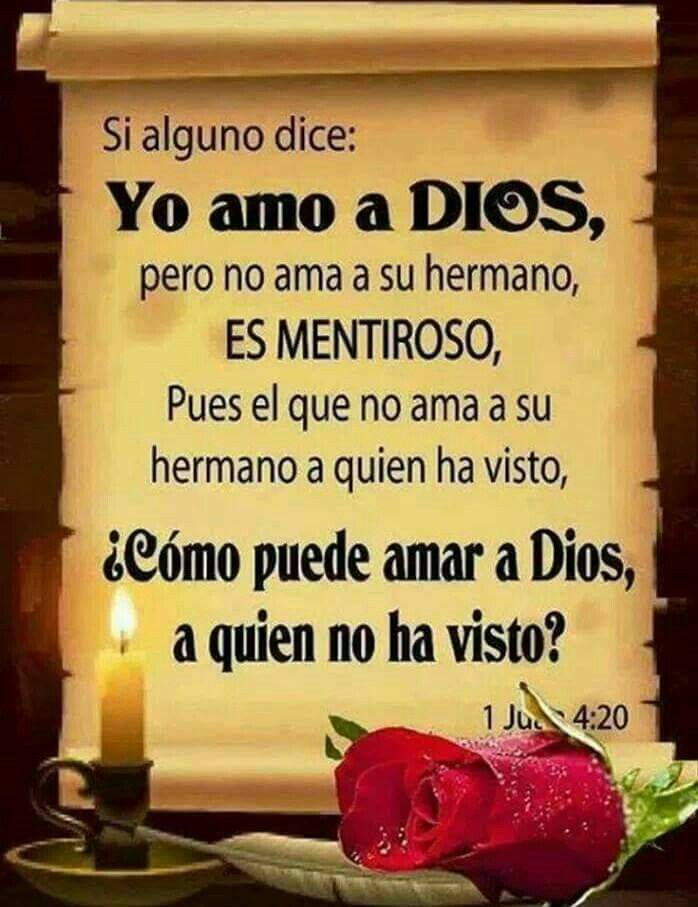 Y él nos ha dado este mandamiento: el que ama a Dios, ame también a 
su hermano” 
1 Juan 4:20,21.
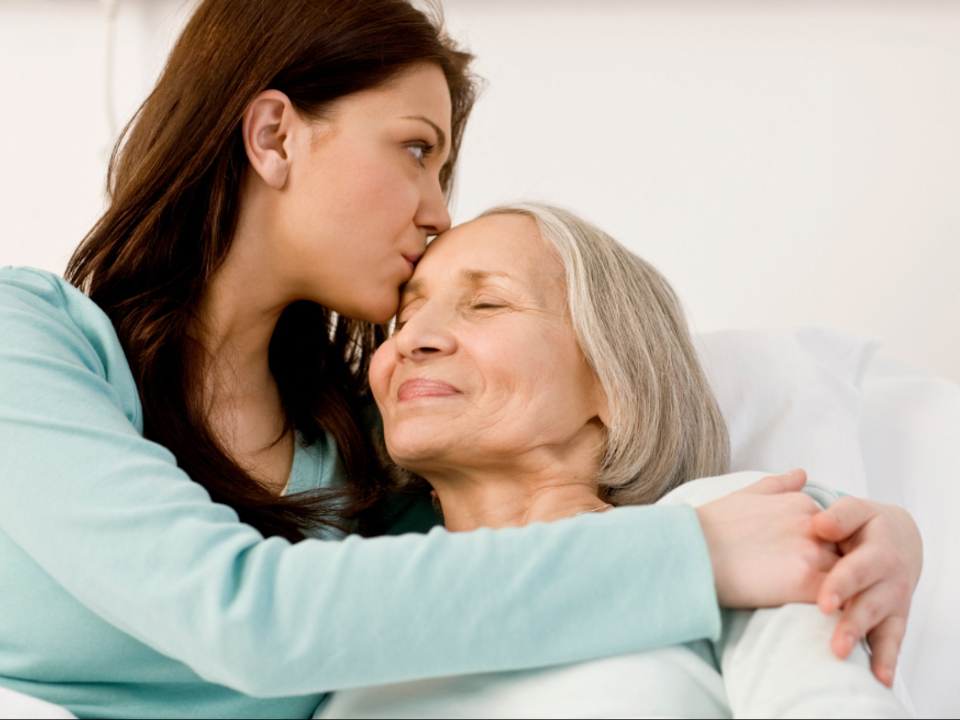 Lo que más necesita el mundo, ¿no es acaso una mayor medida de amor? Para sentirnos mejor, 
para convivir mejor, para ser felices… pon un poco más de amor en tu vida, hogar, iglesia y en tus relaciones, y la reacción 
saludable no se hará esperar… esta ley nunca falla.
NUEVO HORIZONTE
MEJORAMIENTO
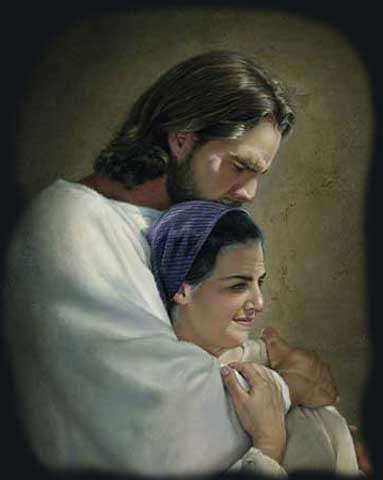 TESTIMONIO
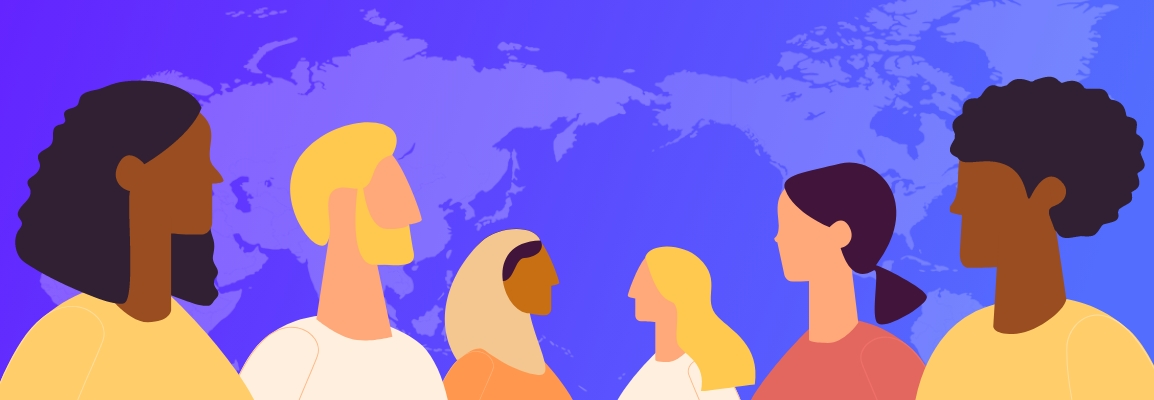 Hechos 17:26 “Y de una sangre ha hecho todo el linaje de los hombres, para que habiten sobre toda la faz de la tierra” …
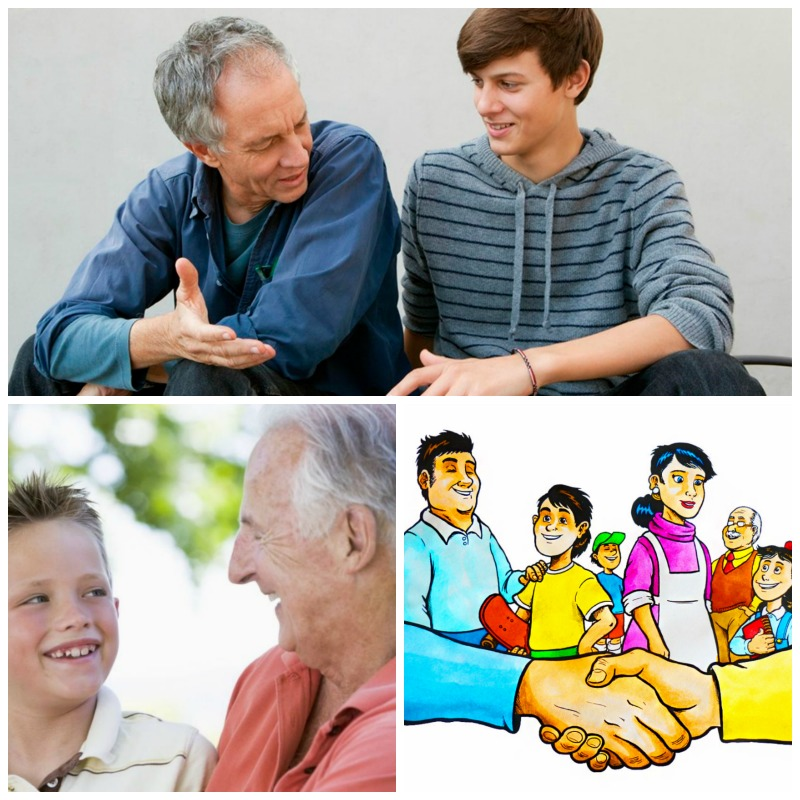 Este hecho nos permite recordar que todos somos hermanos, los unos de los otros, más allá de la apariencia física, la raza, 
la cultura, la religión o el nivel económico que tengamos. Y si supiéramos interactuar con el prójimo sobre la base de esta 
igualdad humana, ¡Cuánto más respeto y armonía habría en nuestras relaciones!
HIMNO ESPECIAL
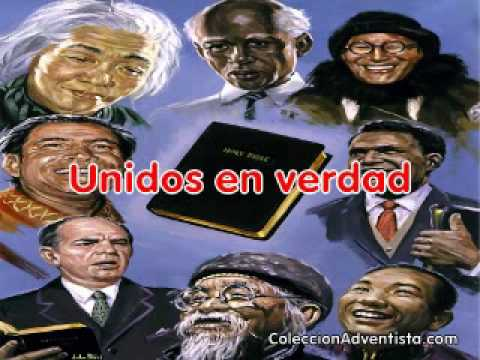 # 485
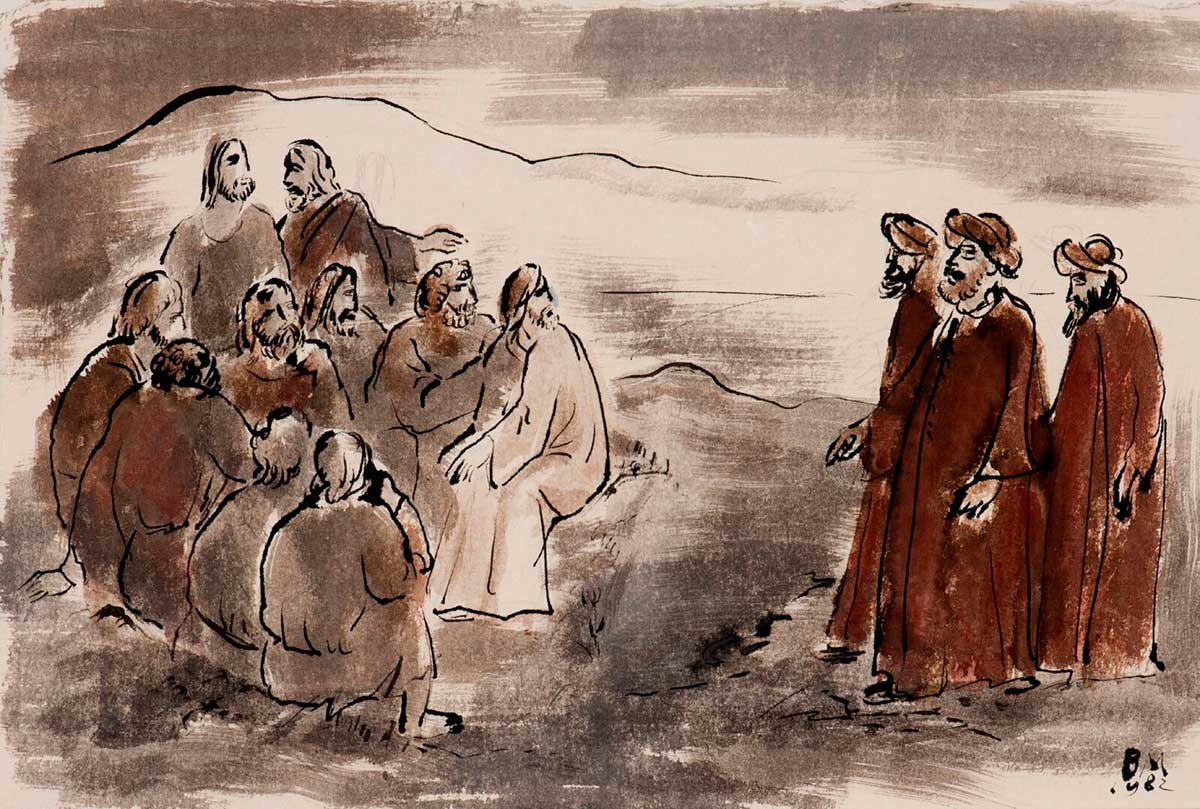 Hechos 10.34 dice: “Entonces Pedro, abriendo la boca, dijo: En verdad comprendo que Dios no hace acepción de personas” 
Las discriminaciones pueden aparecer de muchas formas.
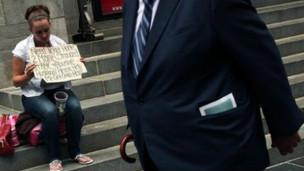 Pero si el propio Creador “no hace acepción de personas” y nos trata a todos de la misma manera, porque ante él todos somos iguales, ¿quiénes somos nosotros para despreciar o desmerecer a alguna persona que no sea de nuestro agrado?
MISIONERO MUNDIAL
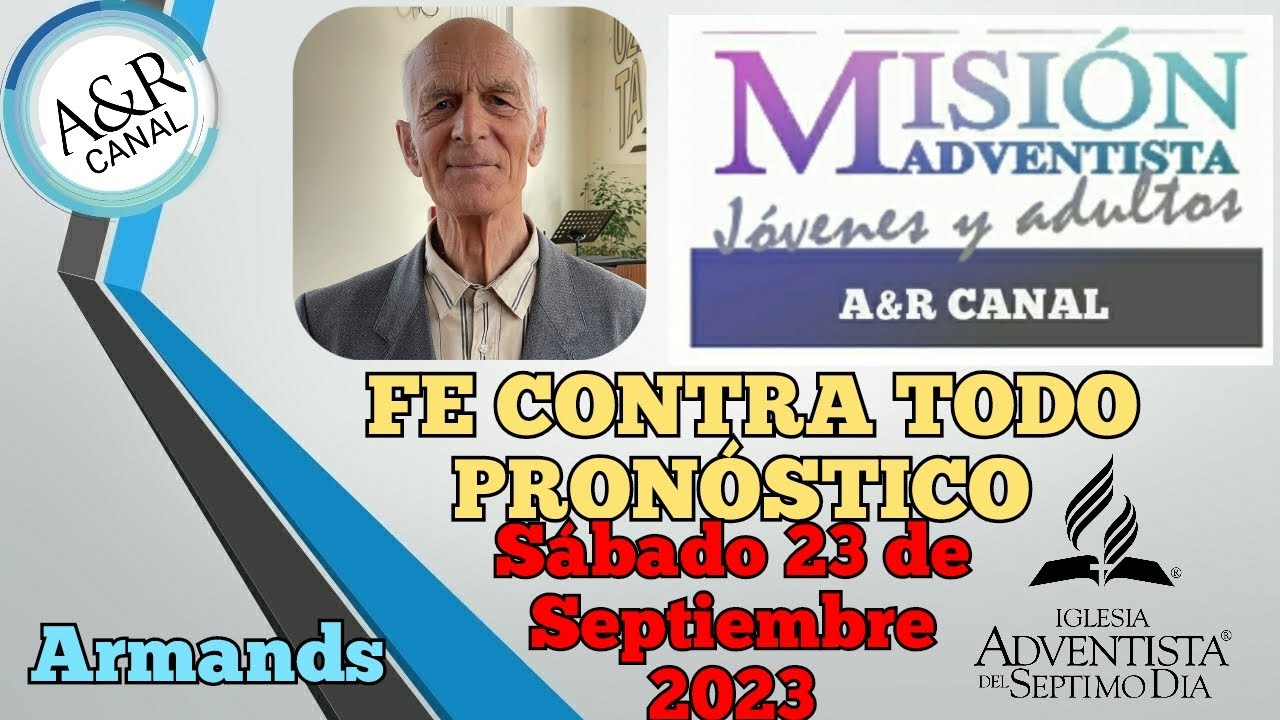 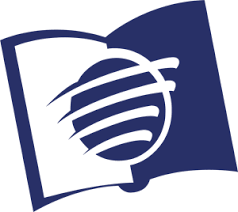 LETONIA
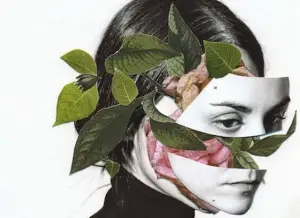 Todos somos imperfectos: Romanos 3.10 “No hay un solo justo, ni siquiera uno” Tenemos defectos y cometemos errores. 
Por ende, no debe extrañarnos que al tratar a la gente encontremos en ella diversas faltas que dificulten las buenas relaciones. 
Además, no todos tenemos los mismos defectos.
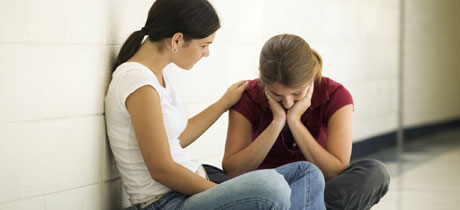 Cada uno posee un caudal diferente de virtudes, debilidades e inclinaciones naturales. Y cuanto más tomemos en cuenta esta realidad, mayor será nuestra tolerancia y compresión hacia el prójimo. Con lo cual evitaremos distanciarnos de los demás, 
o caer en un estado de soledad y aislamiento
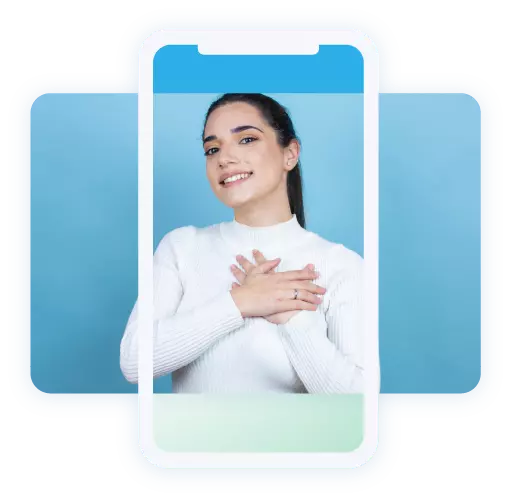 Sí, todos somos imperfectos: yo, tu, nuestros padres, nuestros hijos, nuestros amigos, nuestros maestros. Y mientras debemos 
ser benignos con los “imperfectos”, a la vez debemos cuidarnos de no caer en una falsa perfección.
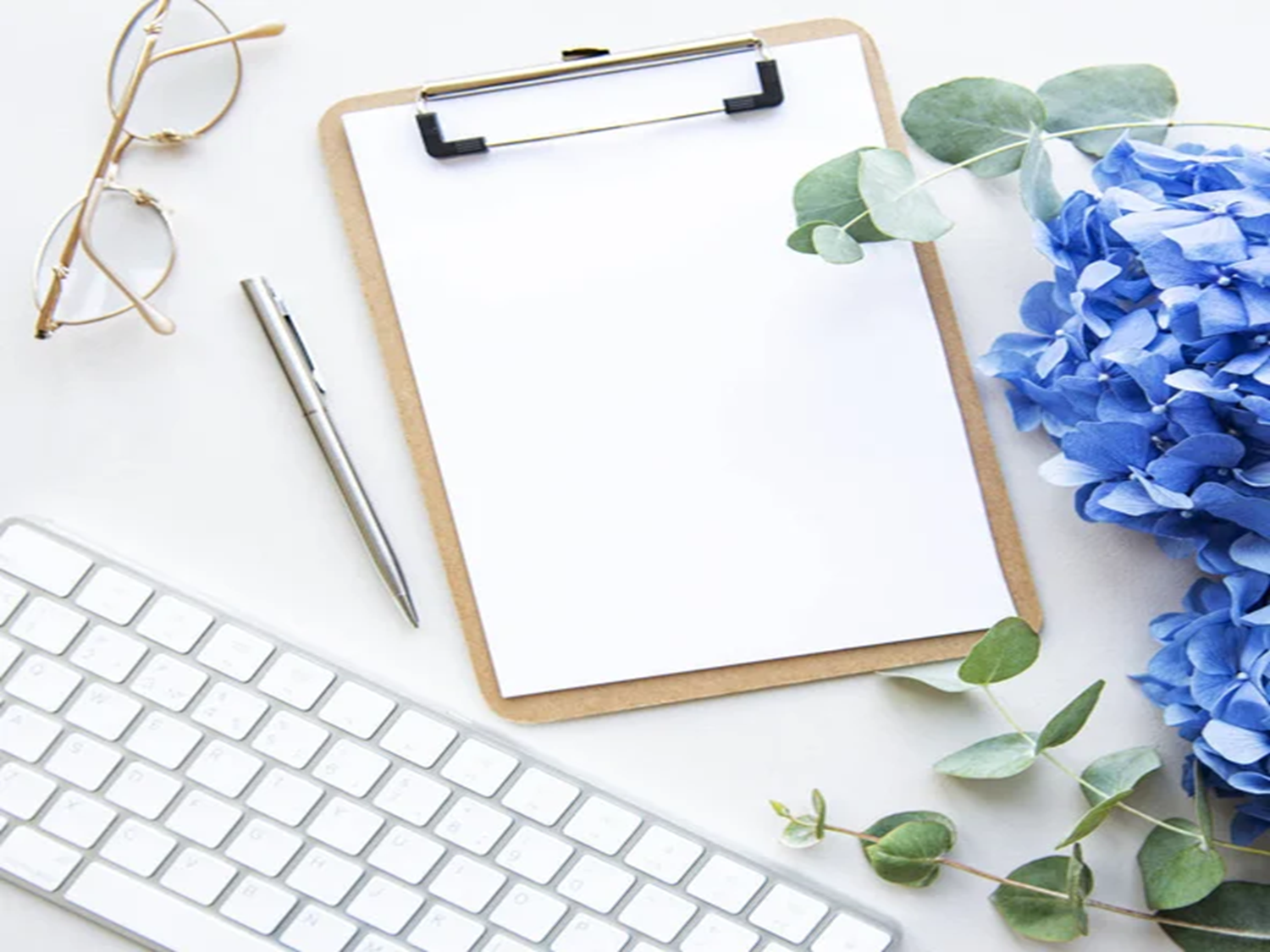 INFORME 
SECRETARIAL
CONCLUSIÓN
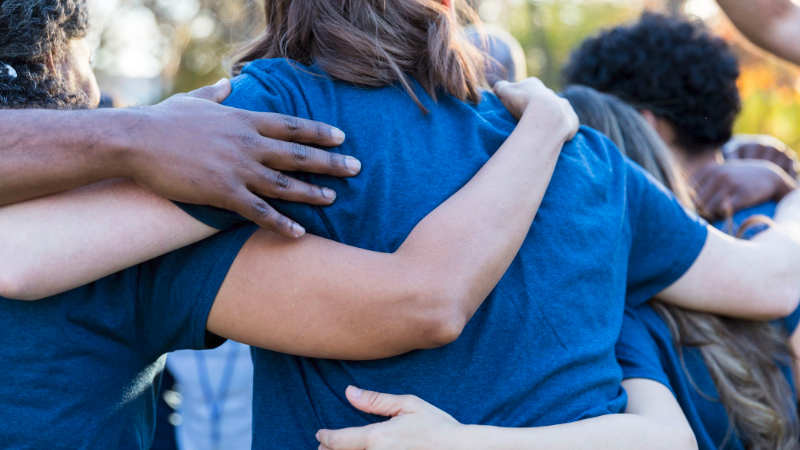 Juan 13:34 dice “Este mandamiento nuevo les doy: que se amen los unos a los otros. Así como yo los he amado, también 
ustedes deben amarse los unos a los otros.” Recuerda: El amor a Dios eleva y profundiza nuestra vida. Y el amor al prójimo 
expande y ennoblece nuestras relaciones fraternales.
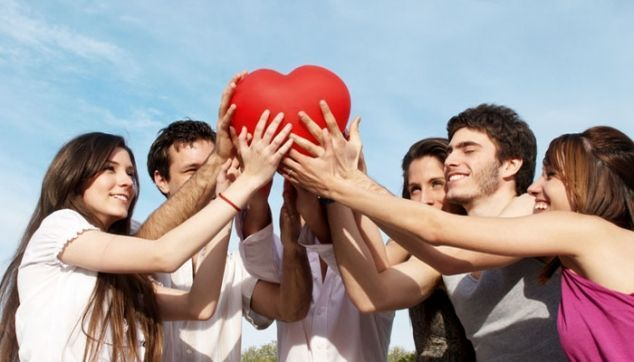 Este amor facilita nuestra comunicación y la hace placentera. Gozamos y disfrutamos de nuestra iglesia, cuando esta se realiza en un clima de afecto sincero. Pon el ingrediente del cariño en tus contactos interpersonales, y dominaras con alegría el arte de llevarte bien con los demás.
VERSÍCULO PARA MEMORIZAR
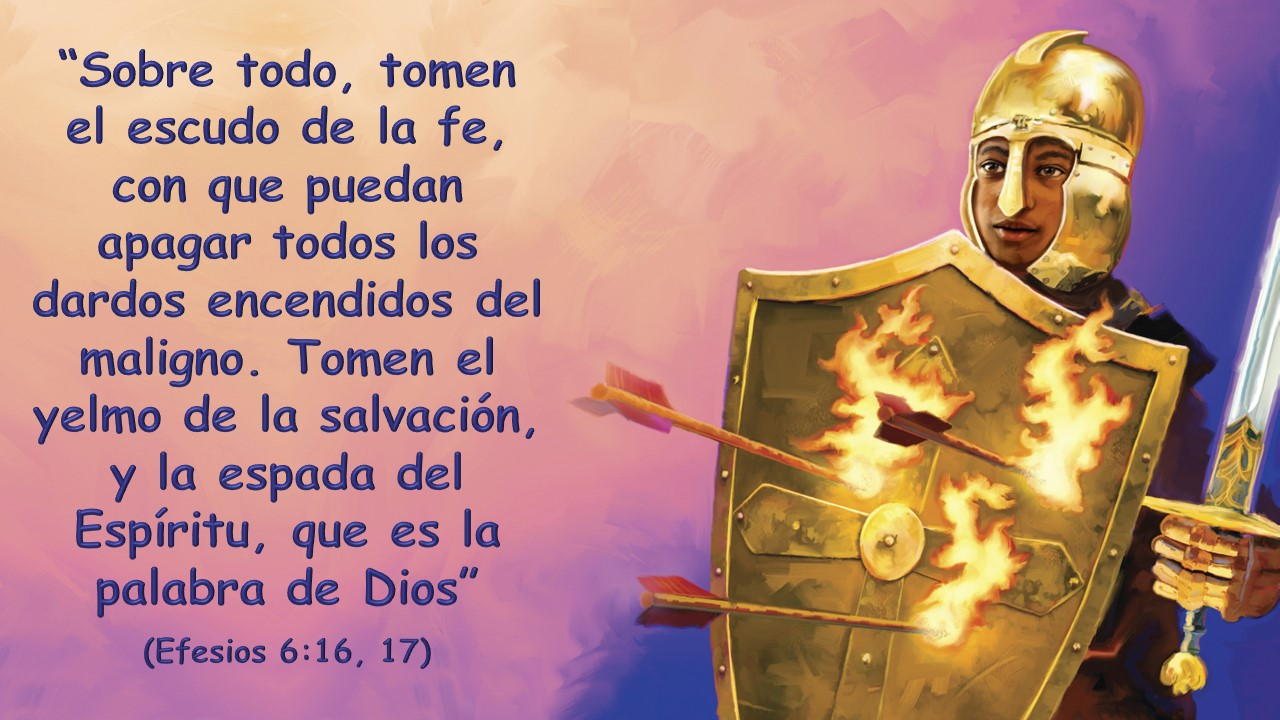 REPASO DE LA LECCIÓN # 13
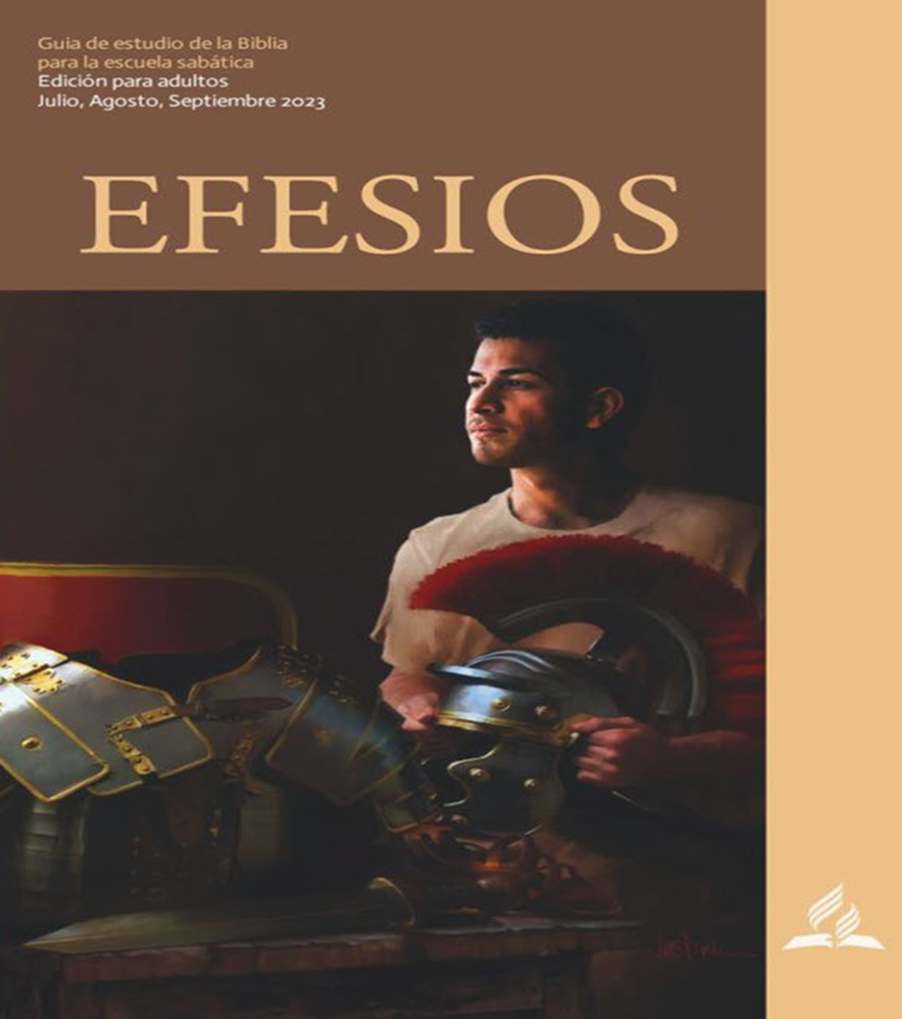 “HACIENDO LA PAZ”
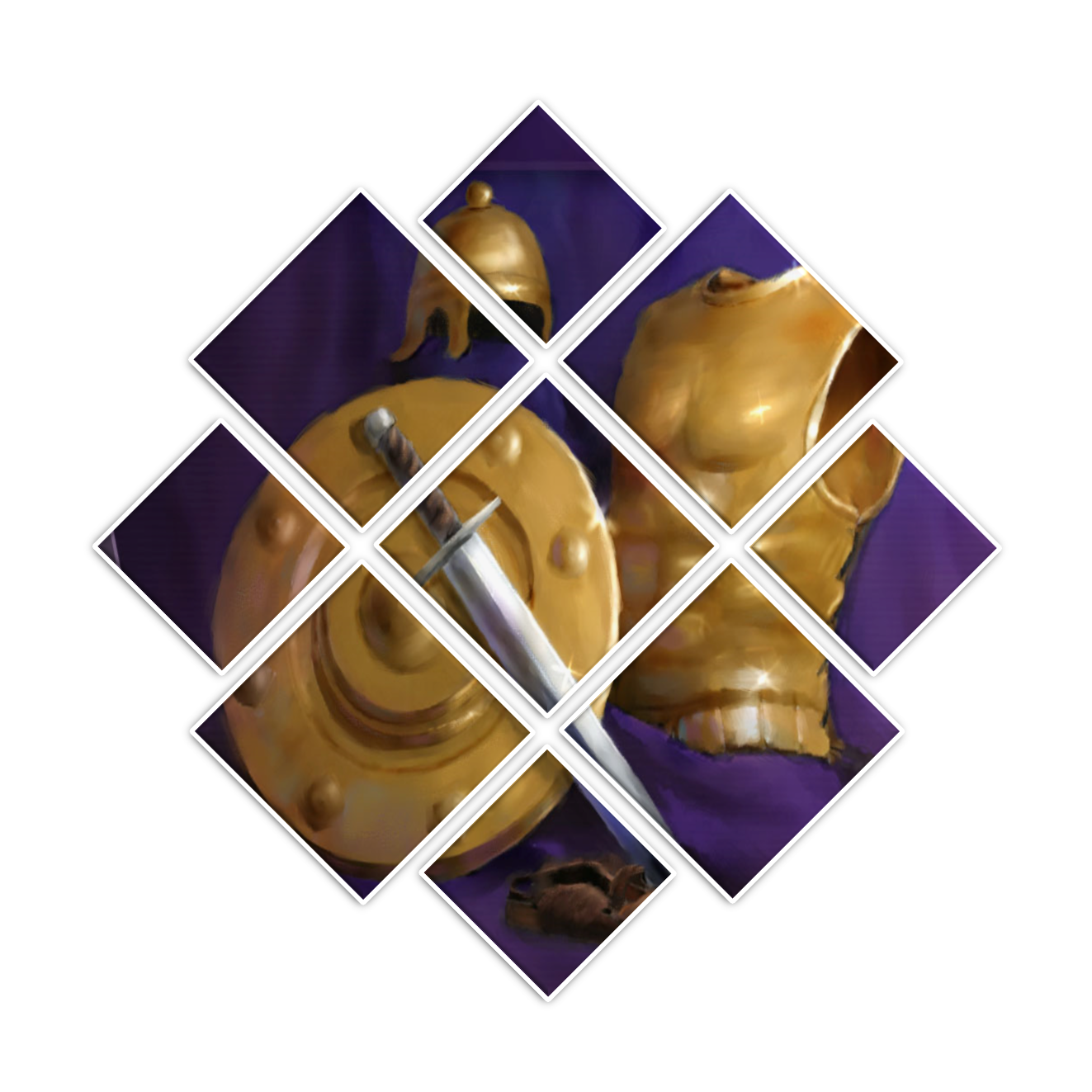 HIMNO FINAL
#477 “LOS QUE AMAN AL SEÑOR”
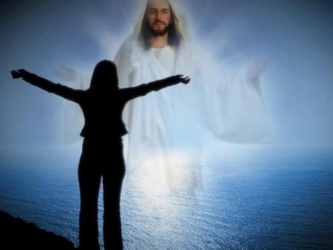 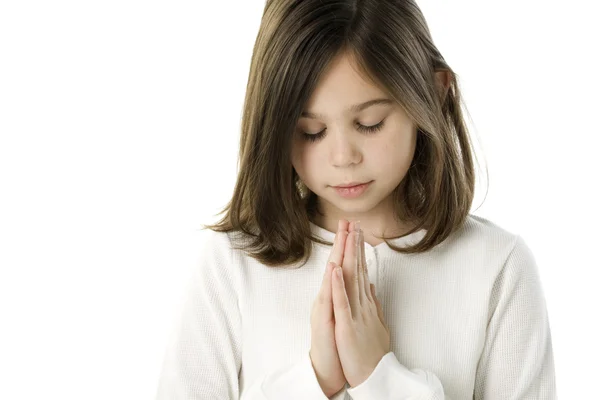 ORACIÓN
FINAL
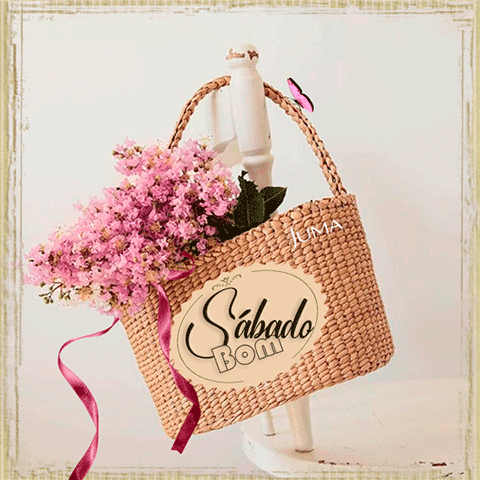